Introducing AnatomyPart 1
Professor D Ceri Davies

Department of Surgery and Cancer 
Faculty of Medicine
Perceptions of Anatomy
Rite of passage
Too much information
Unclear what really matters
Usefulness not always evident
People’s bodies vary
Doctors treat living people
I don’t want to be a surgeon
All doctors need anatomy for:
Physical examination of patients
Interpreting imaging
Carrying out routine procedures safely
Effective use of emergency procedures
Basis for postgraduate learning
Do you know enough anatomy to explain why:
Pain from coronary heart disease may be felt in the arms and neck as well as the chest?
Patients with lung cancer may have a hoarse voice?
Bowel cancers often spread to the liver?
Broken ribs can be fatal?
The Imperial Approach
Relate to function in Systems Themes
Eliminate trivial facts
Relate to clinical skills 
Relate to serious clinical problems
Taught by anatomists and clinicians
Main Learning Methods
Pre-dissected (prosected) specimens
Dissection 
Skills-oriented living anatomy
Study of imaging
Osteology
Self-directed learning
Terminology
The Anatomical Position and its value
Positional terms
Names - Latin or English?
Widely understandable names for parts of the body
Human Evolution for Doctors
There is massive evidence that Darwinian evolution by natural selection generated all living organisms on this planet and continues with unabated force. Debate among biologists is about the details, not about the validity of the mechanism.
Human Origins: where did we come from – how have we evolved?
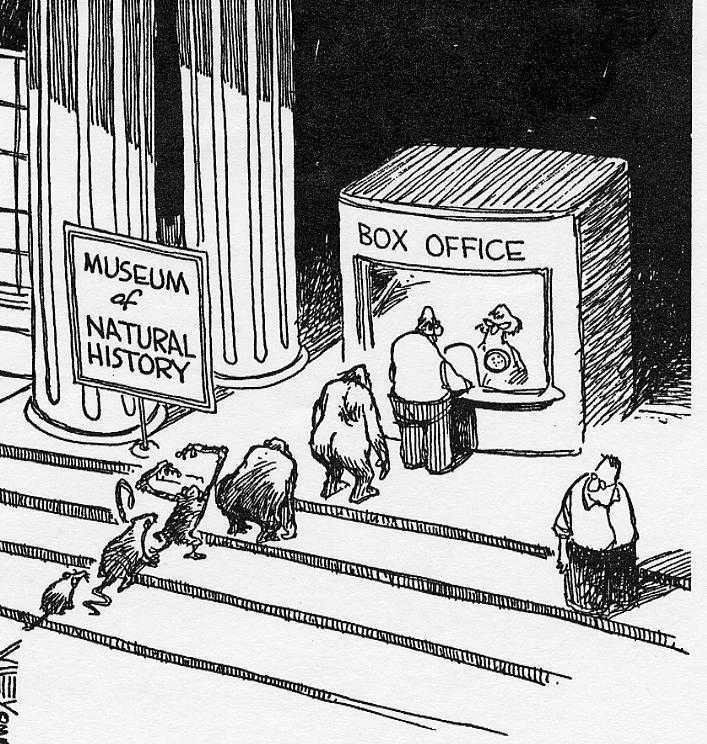 Down from the trees
Walk erect
Big brains
Cultural development
Pinnacle of evolution?
Our Relations(The Primate Order)
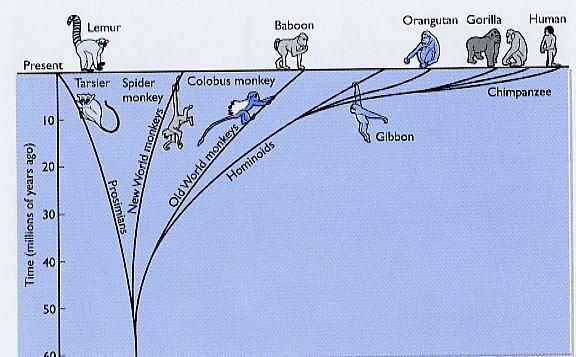 The Timescale
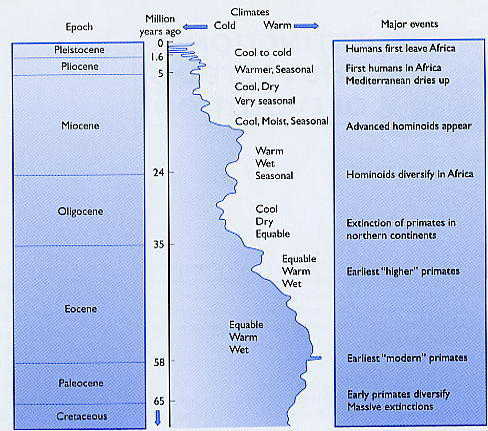 Primate evolution provides evidence for stability with sudden stepwise changes - ‘punctuated equilibrium’
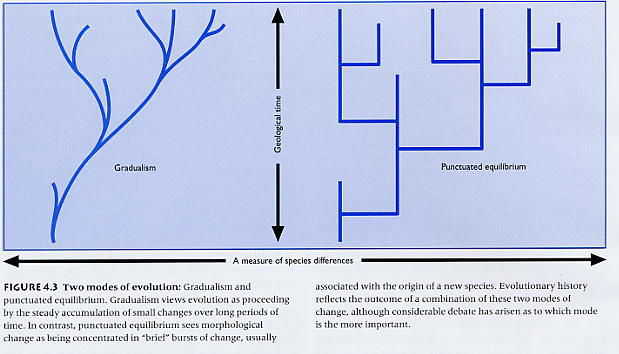 How a few genes slowing development could produce a step-like change: retention of a more infantile skull form could lead to less face and more brain
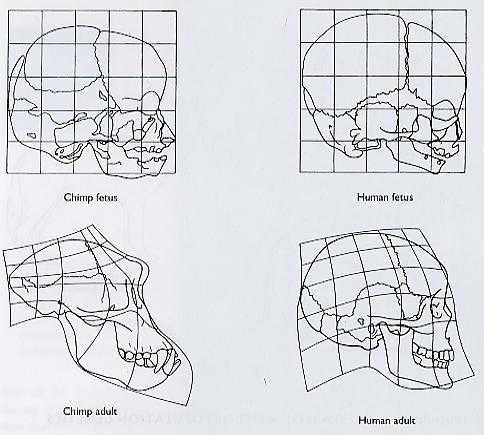 Erect Bipedal Gait
ProconsulA proto-ape from 18 M yr agoOne of many species that were around
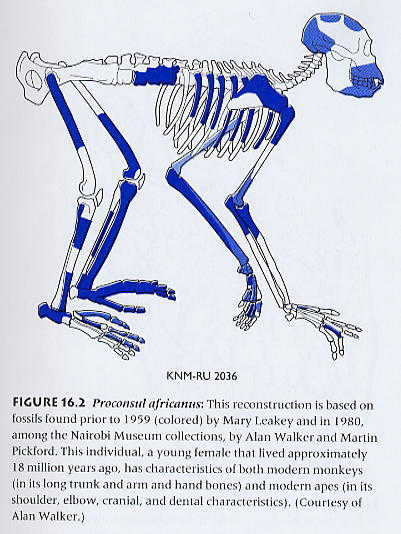 Down from the trees
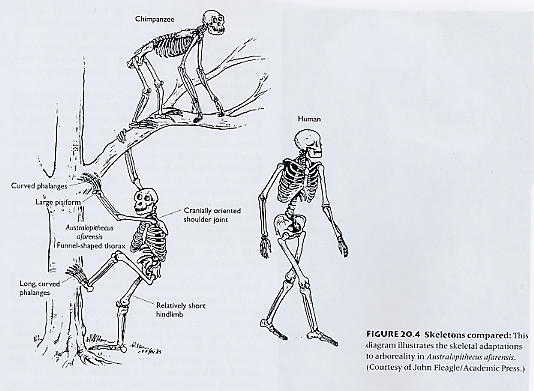 Chimpanzees share 99% of our genes but are very different from us
The line branched into the chimp-like apes and “Hominin” apes such as the many species of Australopithecus – more erect but probably still handy tree-climbers
Curvier backbones for bipeds
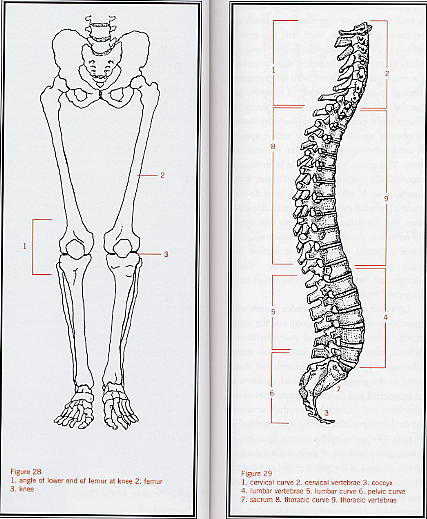 The human spinal column has three antero-posterior curves, alternately forward and backward. Braced by ligaments and muscles, these produce springiness and shock-absorption in bipedal gaits such as walking and running
AustralopithecusBetween a waddle and a sprint
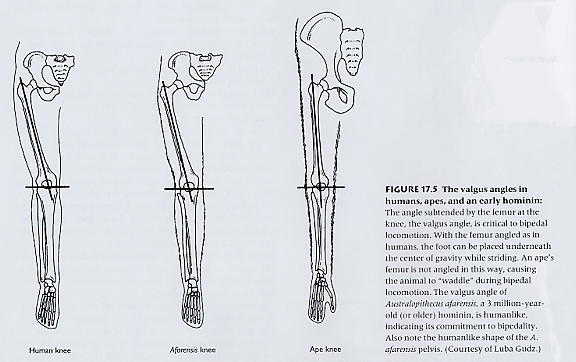 AustralopithecusA grasping big toe
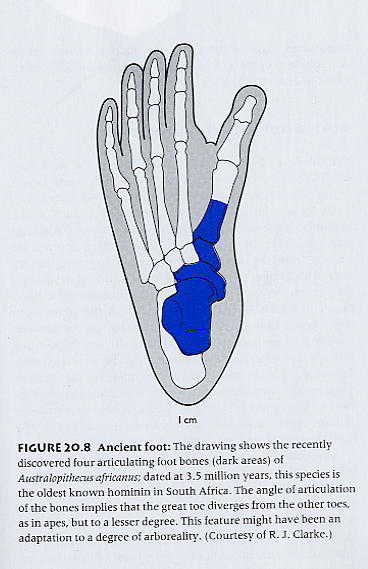 The opposable big toe of apes is still detectable in this Australopithecus foot from about 3.5 M Yr ago
Ancient footprints
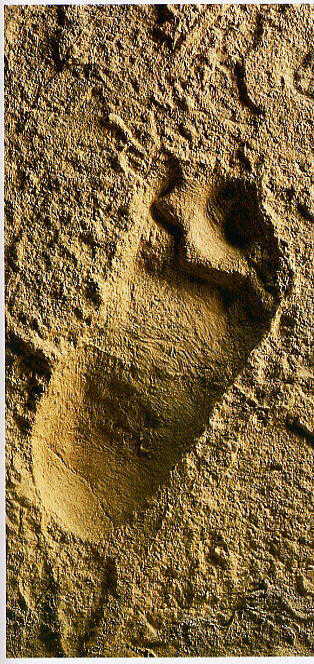 This Australopithecus footprint also shows the grasping big toe. These adult prints were paralleled by those of a child, possibly holding hands with the adult.
Australopithecines seem to have been more or less tree-climbing bipeds
The human foot does not have an opposable big toe, it is specialised for weight bearing
Balanced headsAgile bipedalism requires the head to be balanced on the neck. Compare the base of the chimp skull with the human skull
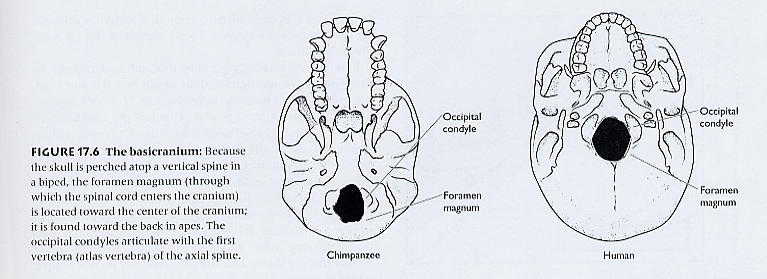 The physical penalties of human evolution
In evolutionary terms the transition from climbing ape to running biped was very quick. The anatomical adjustments work fairly well but tend to give way in middle life.
Think of a few examples and try to work out why these systems work less well after about 40 years of age.
The evolutionary penalties of modern medicine?
Introducing AnatomyPart 2
Professor D. Ceri Davies

Department of Surgery and Cancer 
Faculty of Medicine
The Trunk and its contents
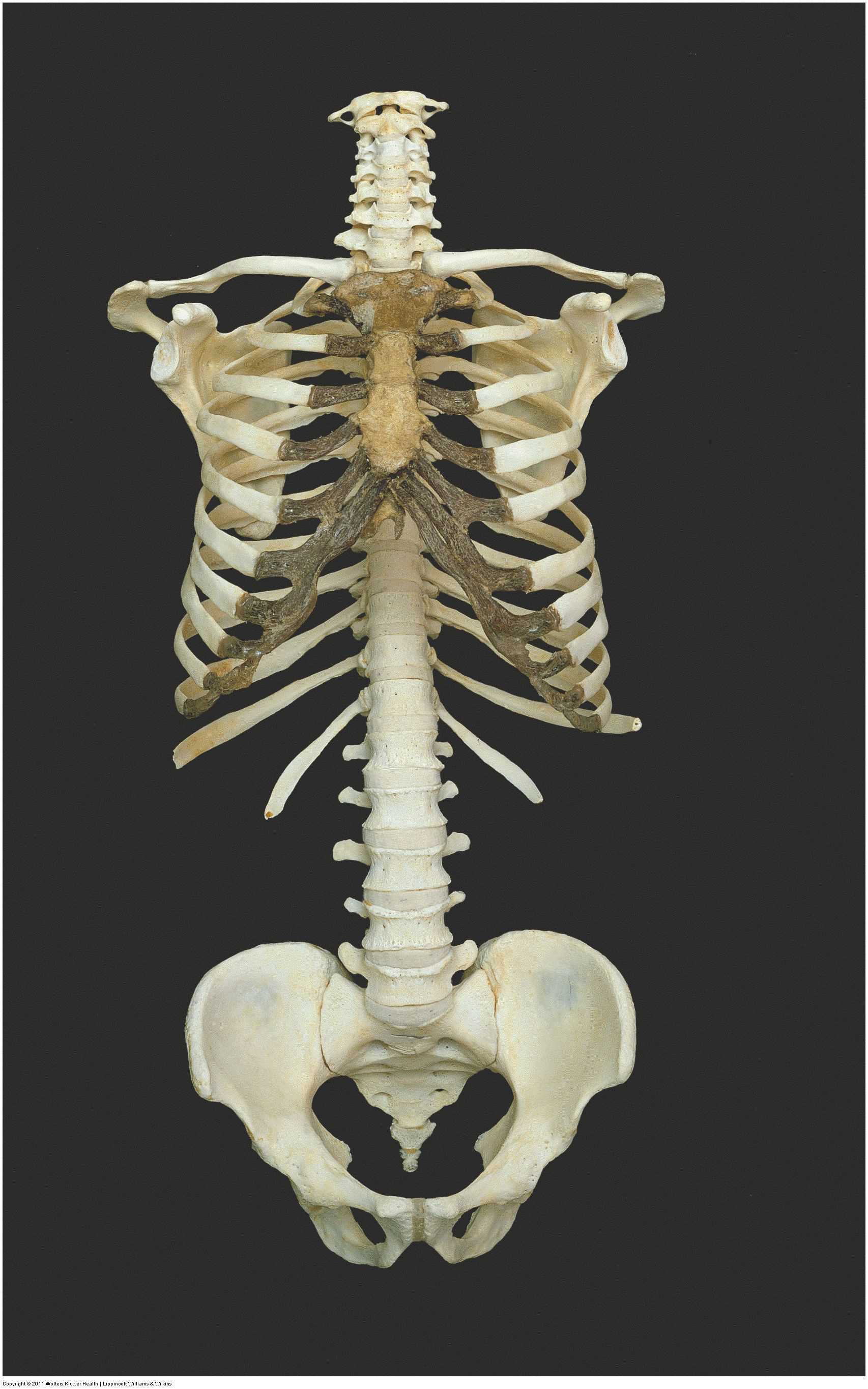 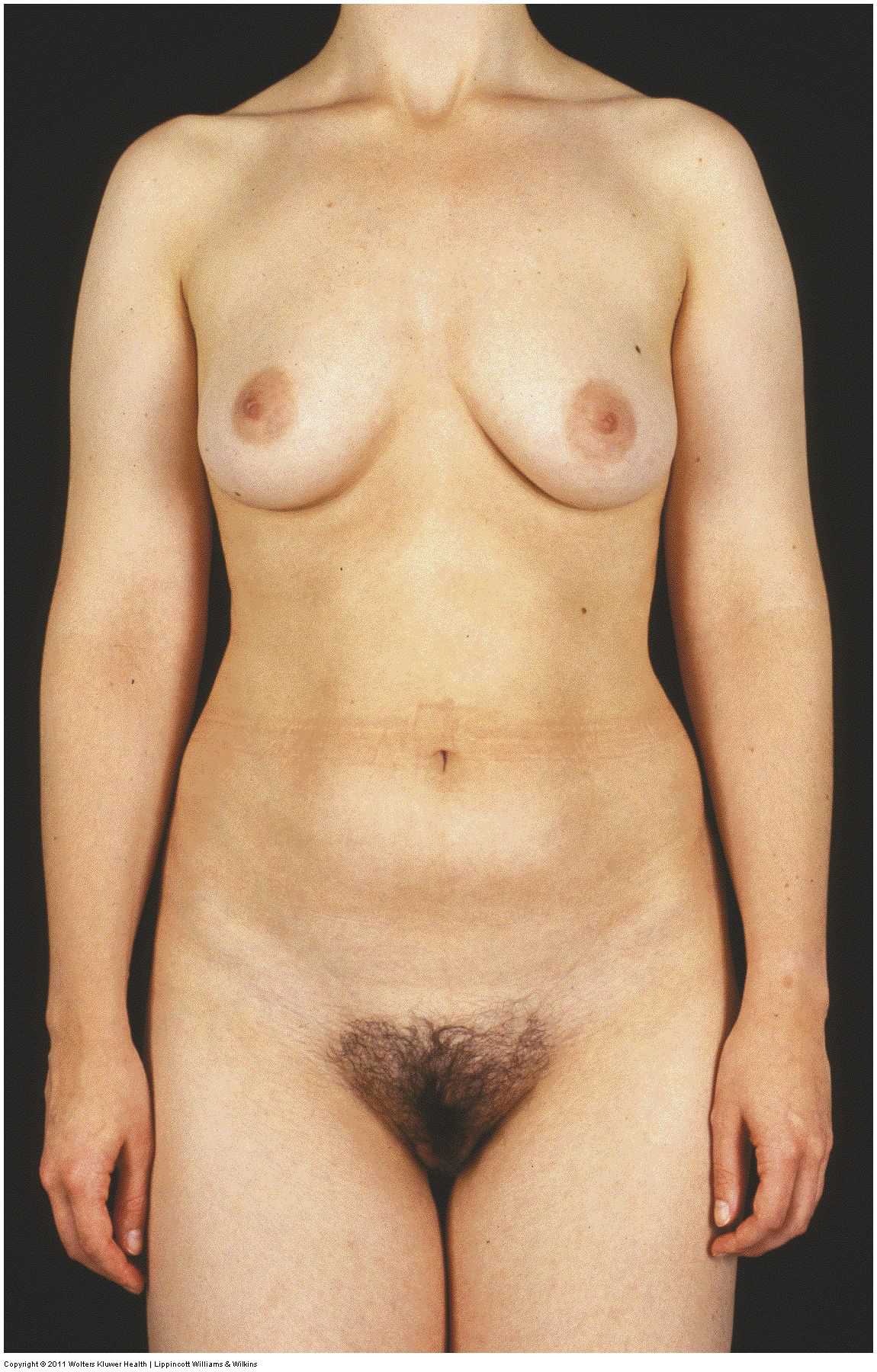 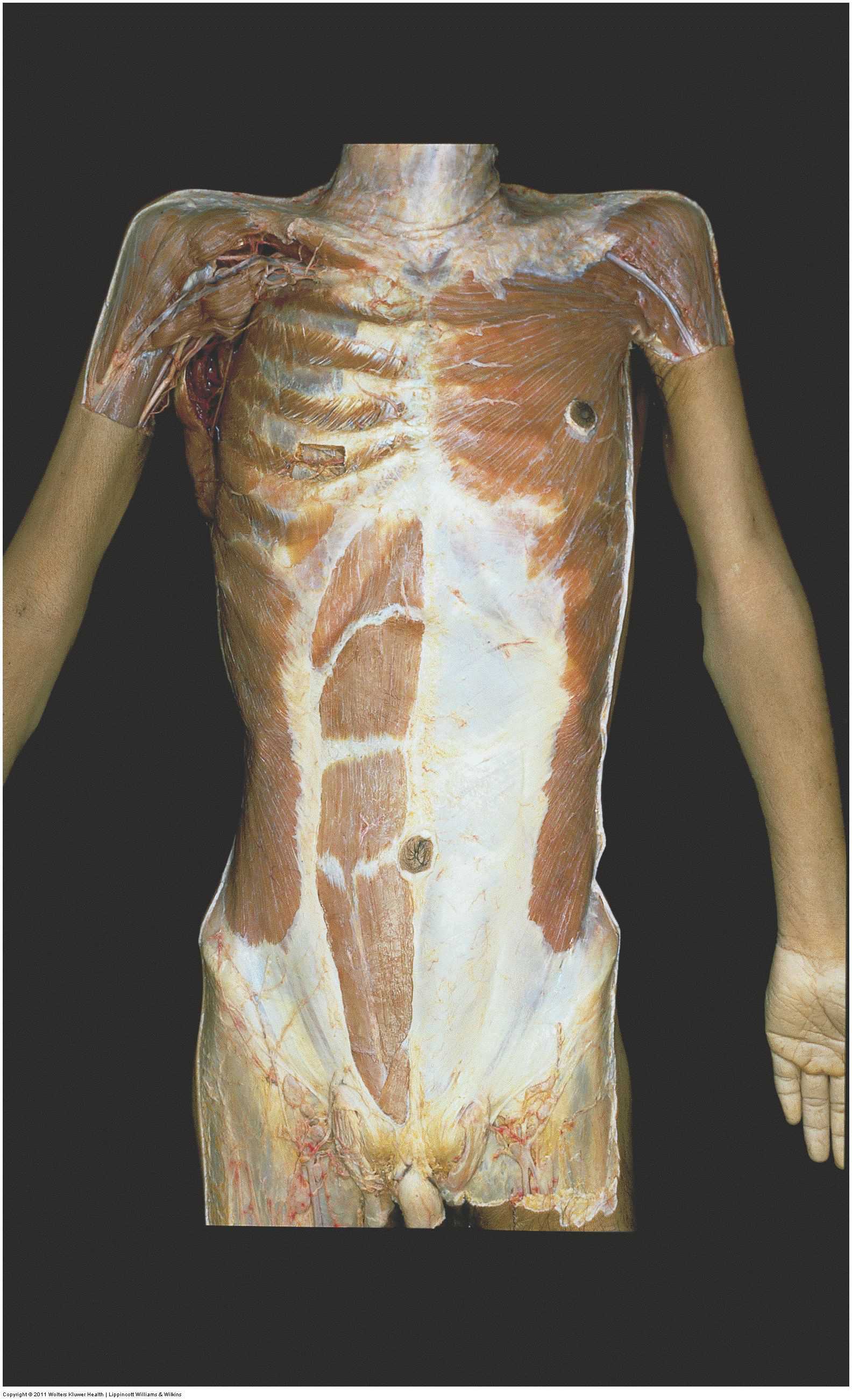 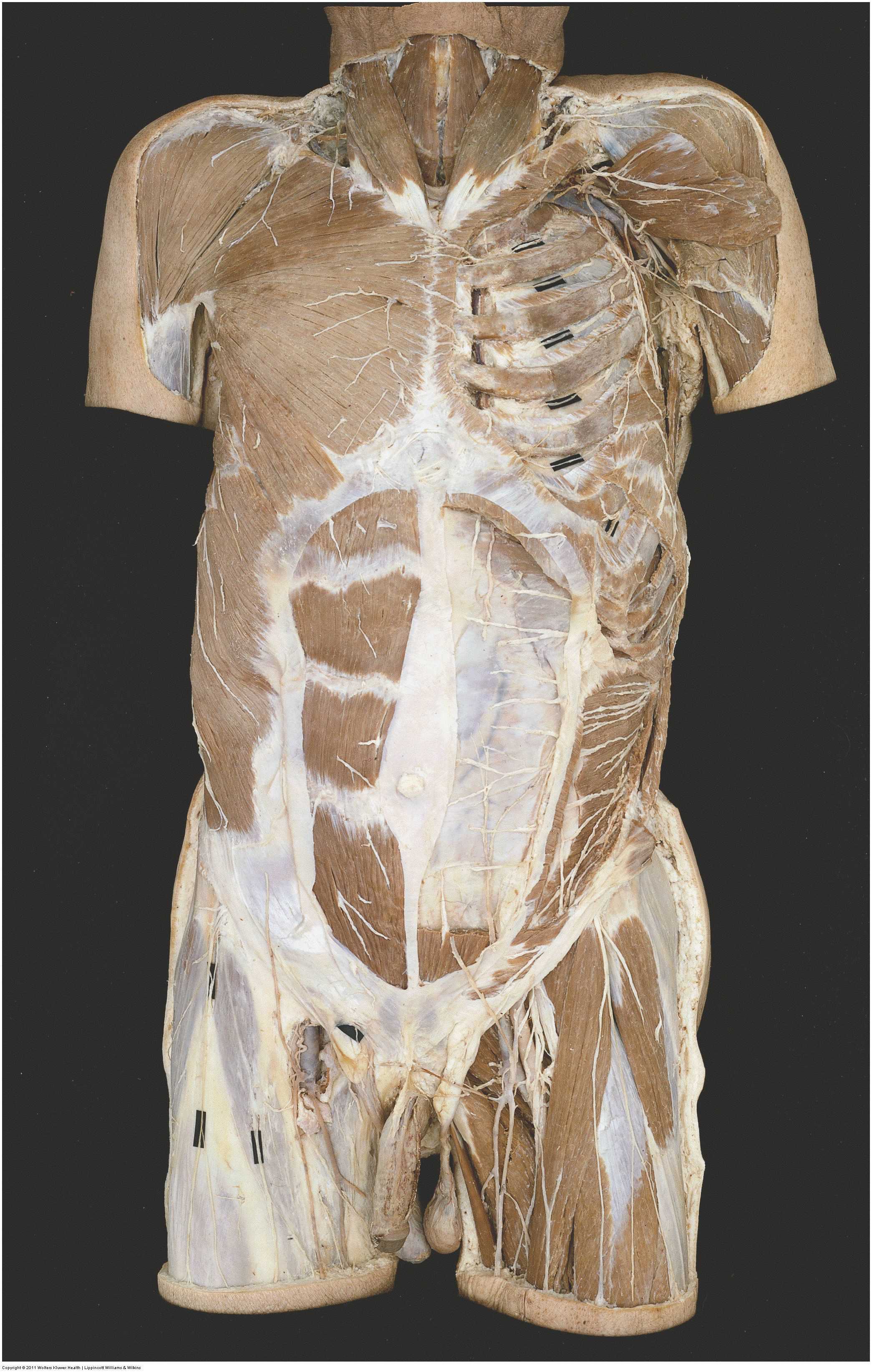 The Thorax
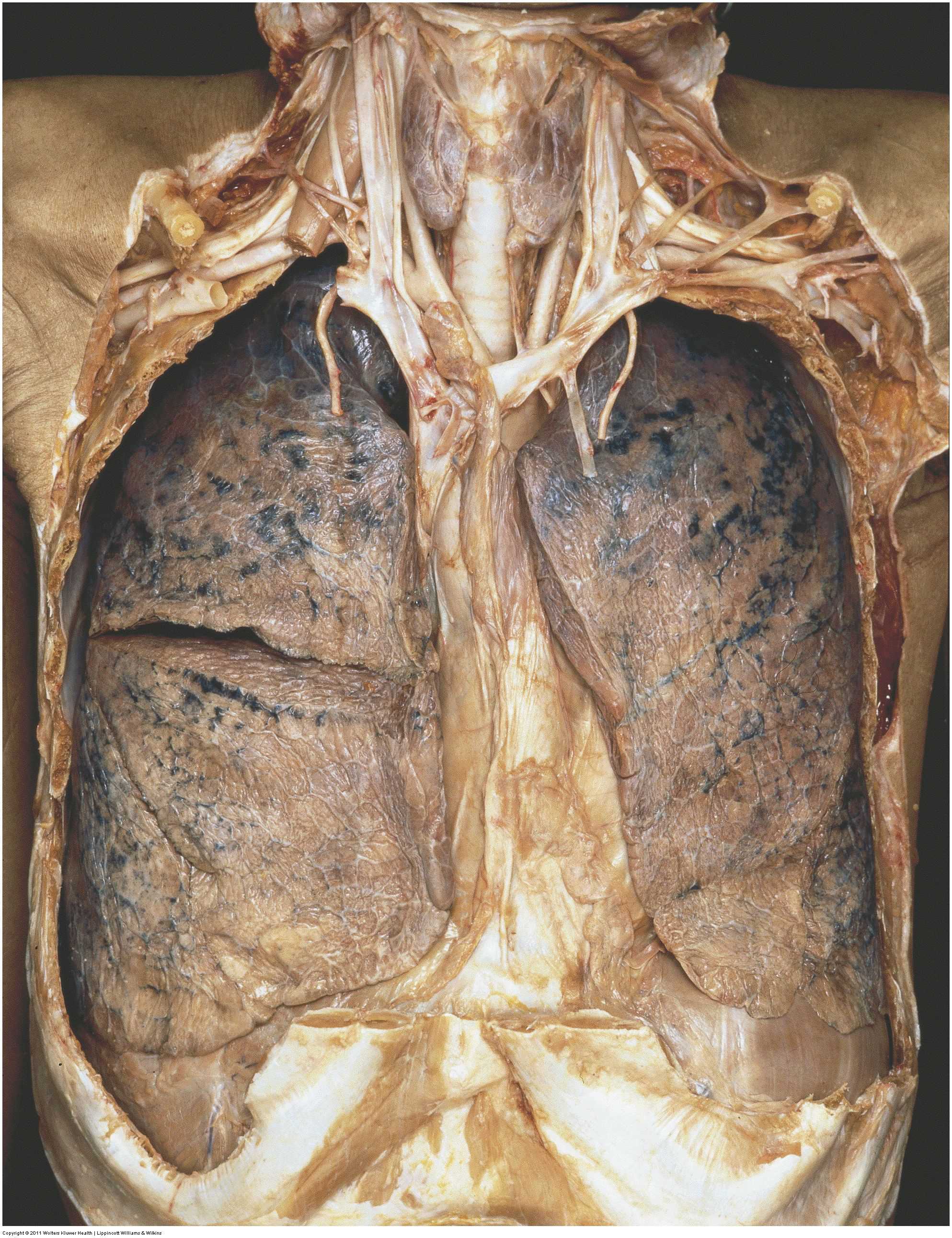 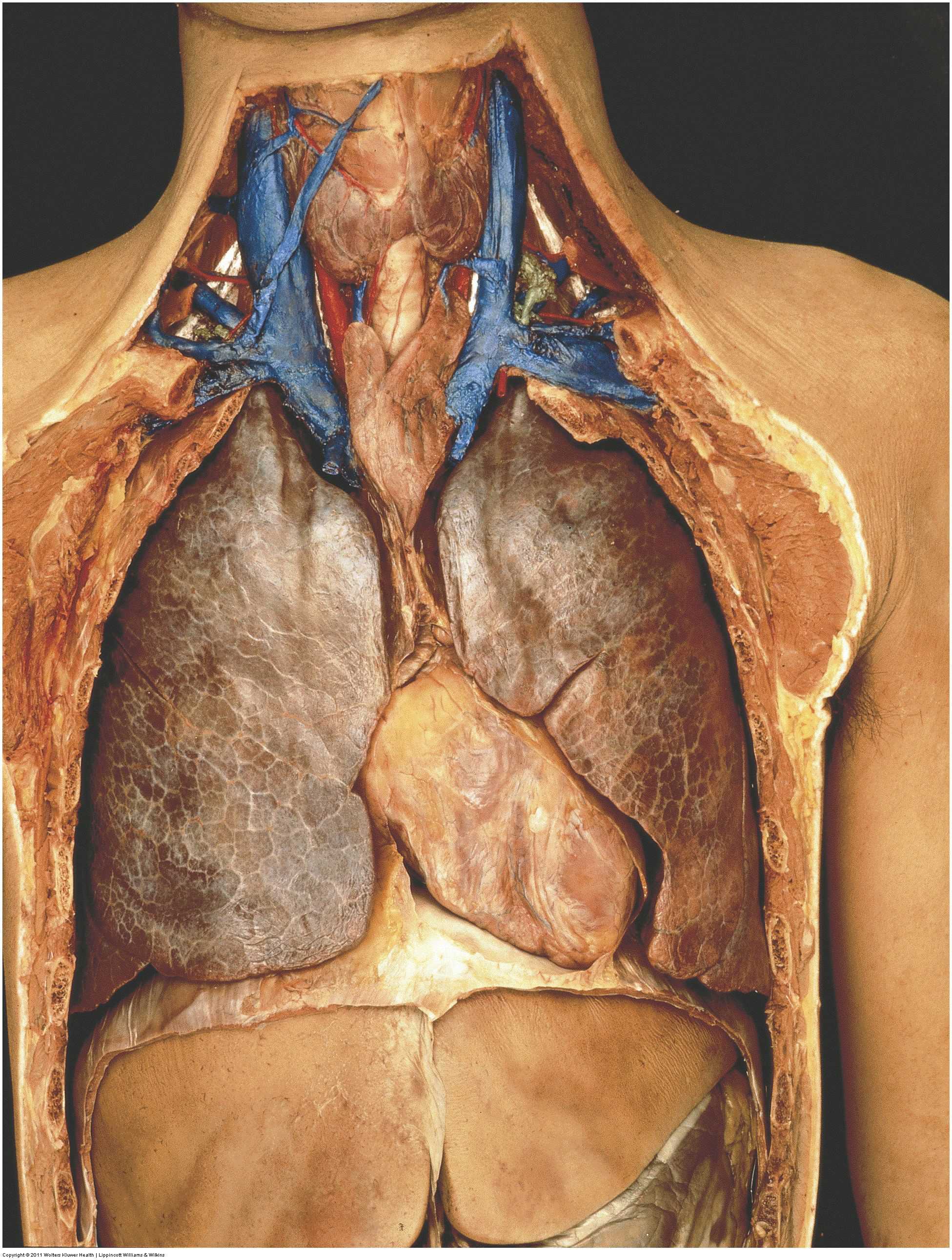 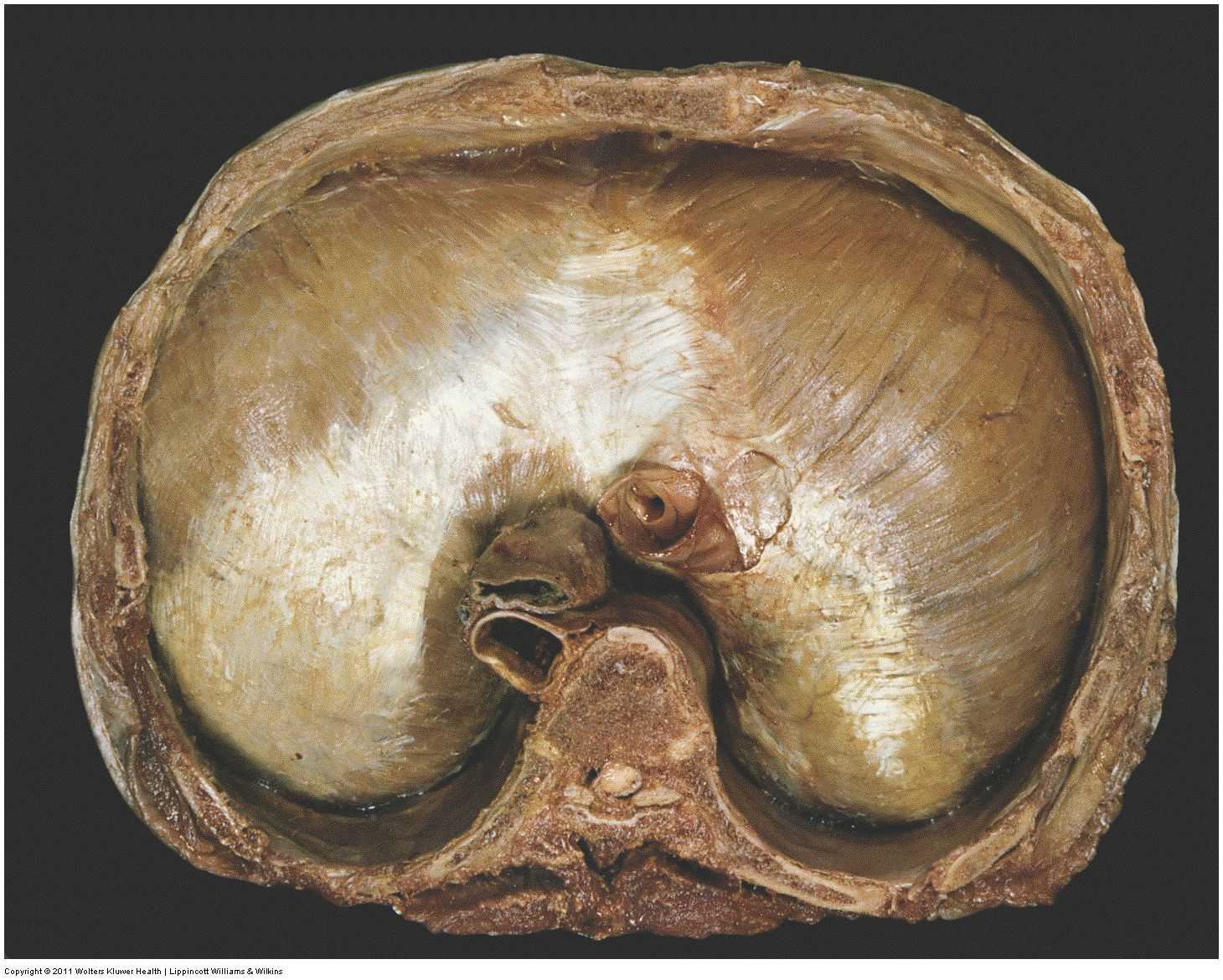 The Abdomen
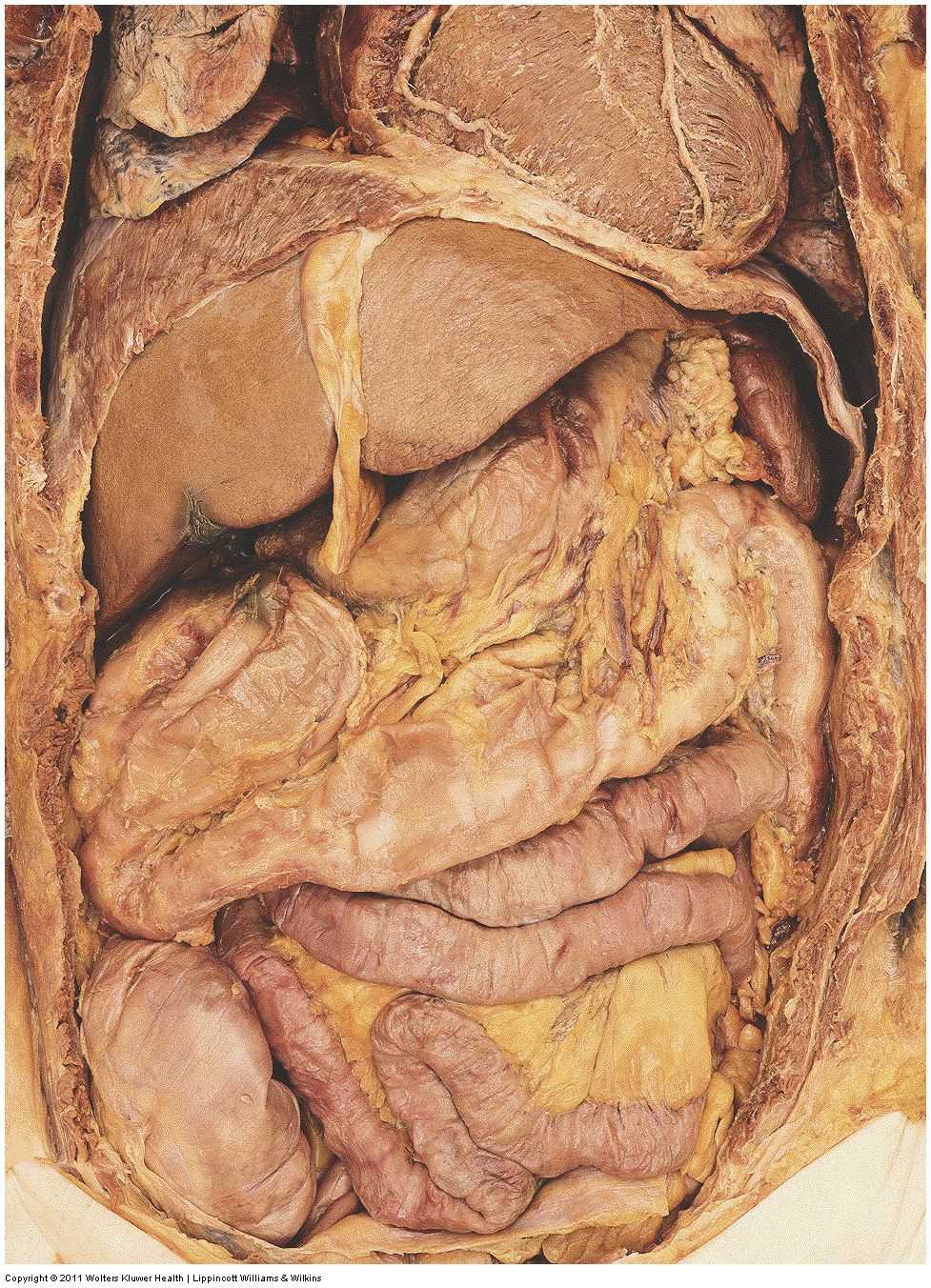 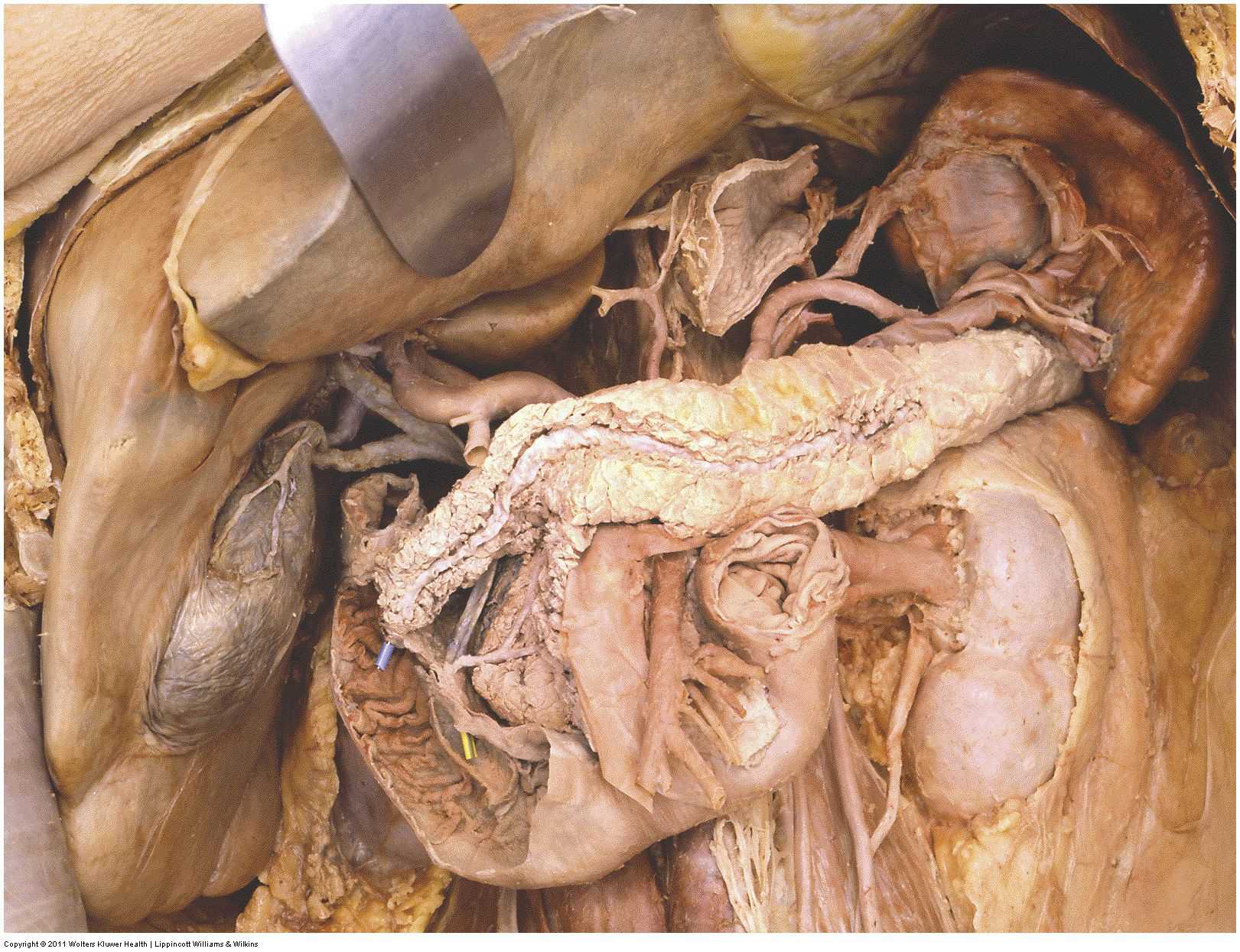 The Pelvis
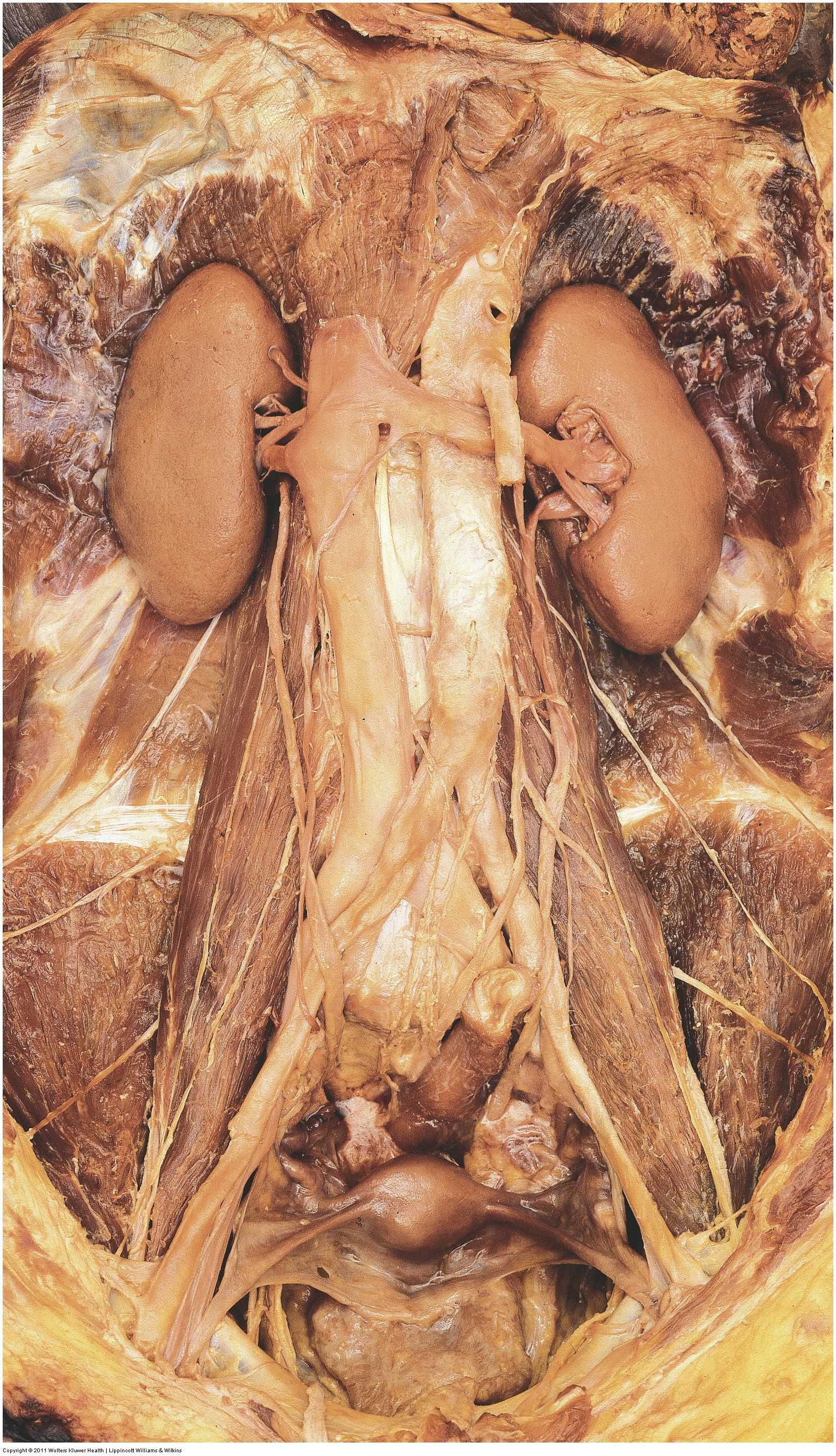 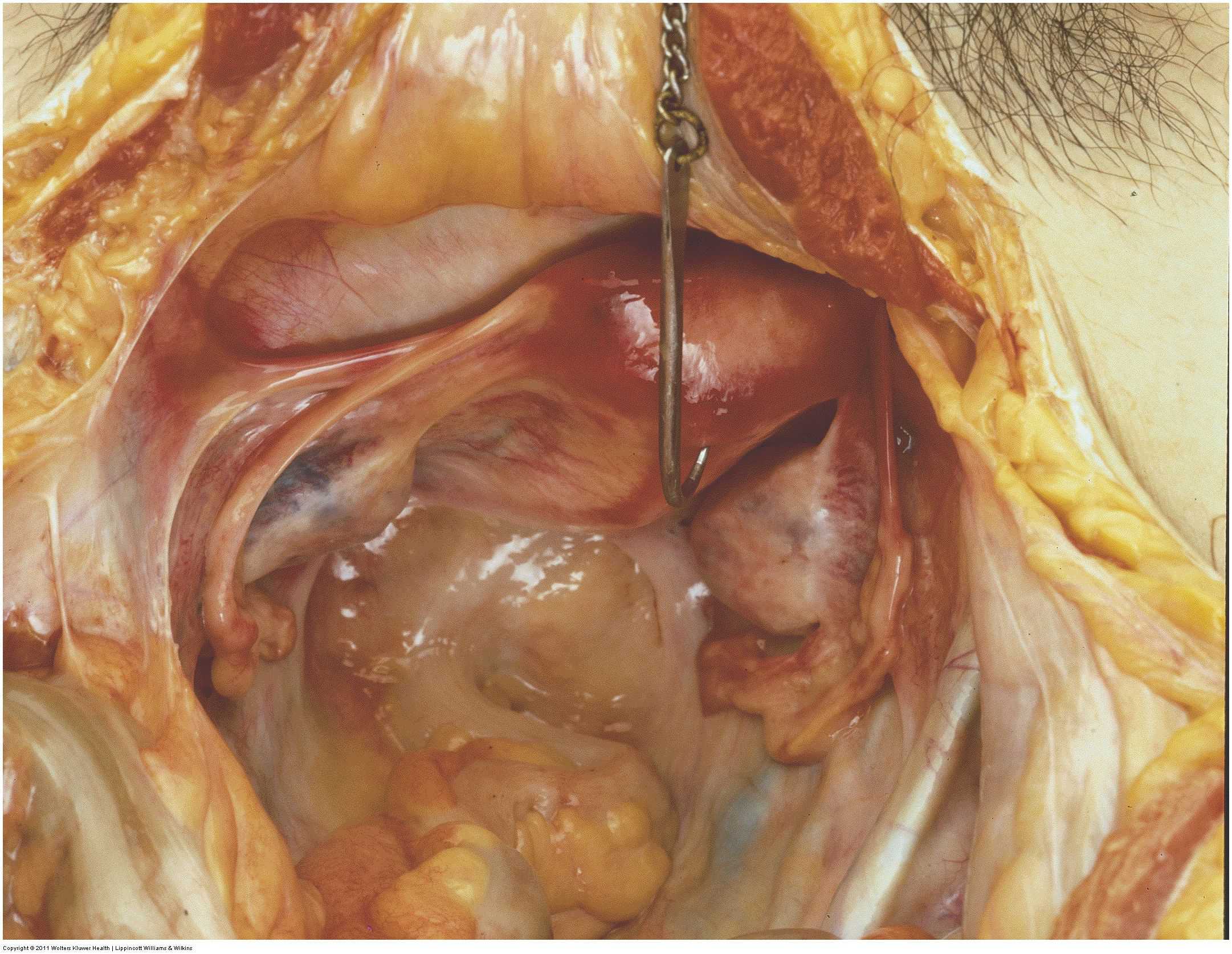 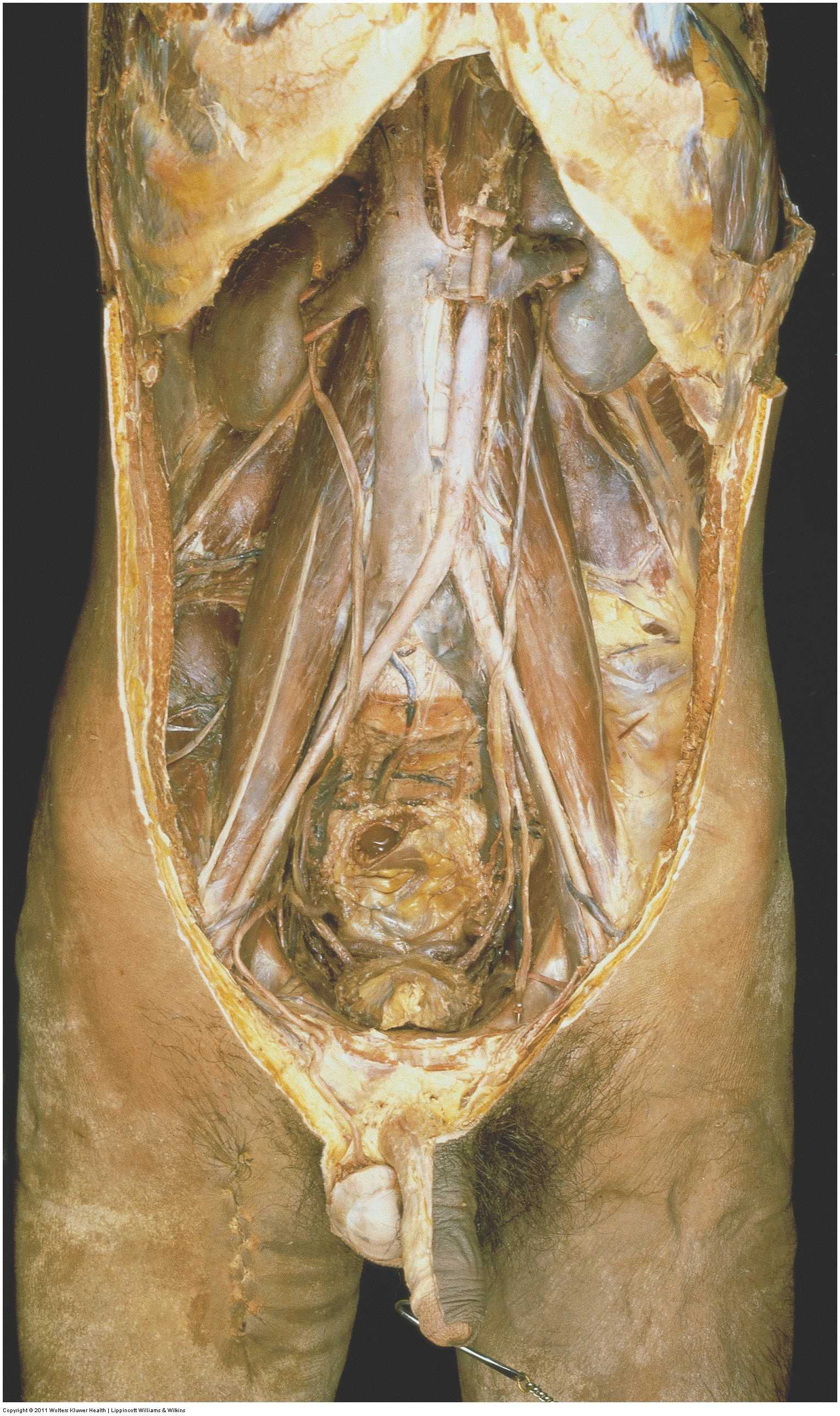 The Perineum
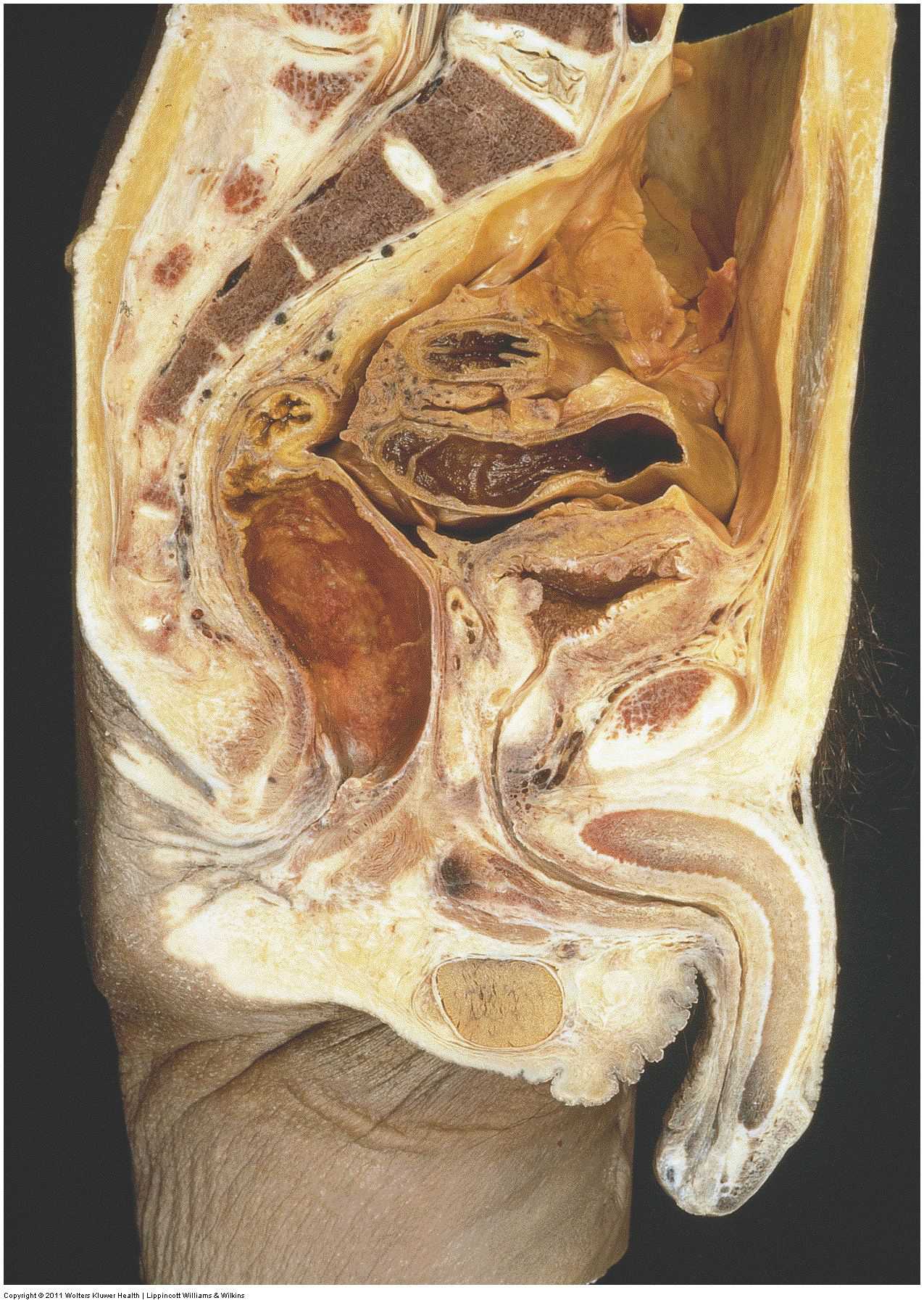 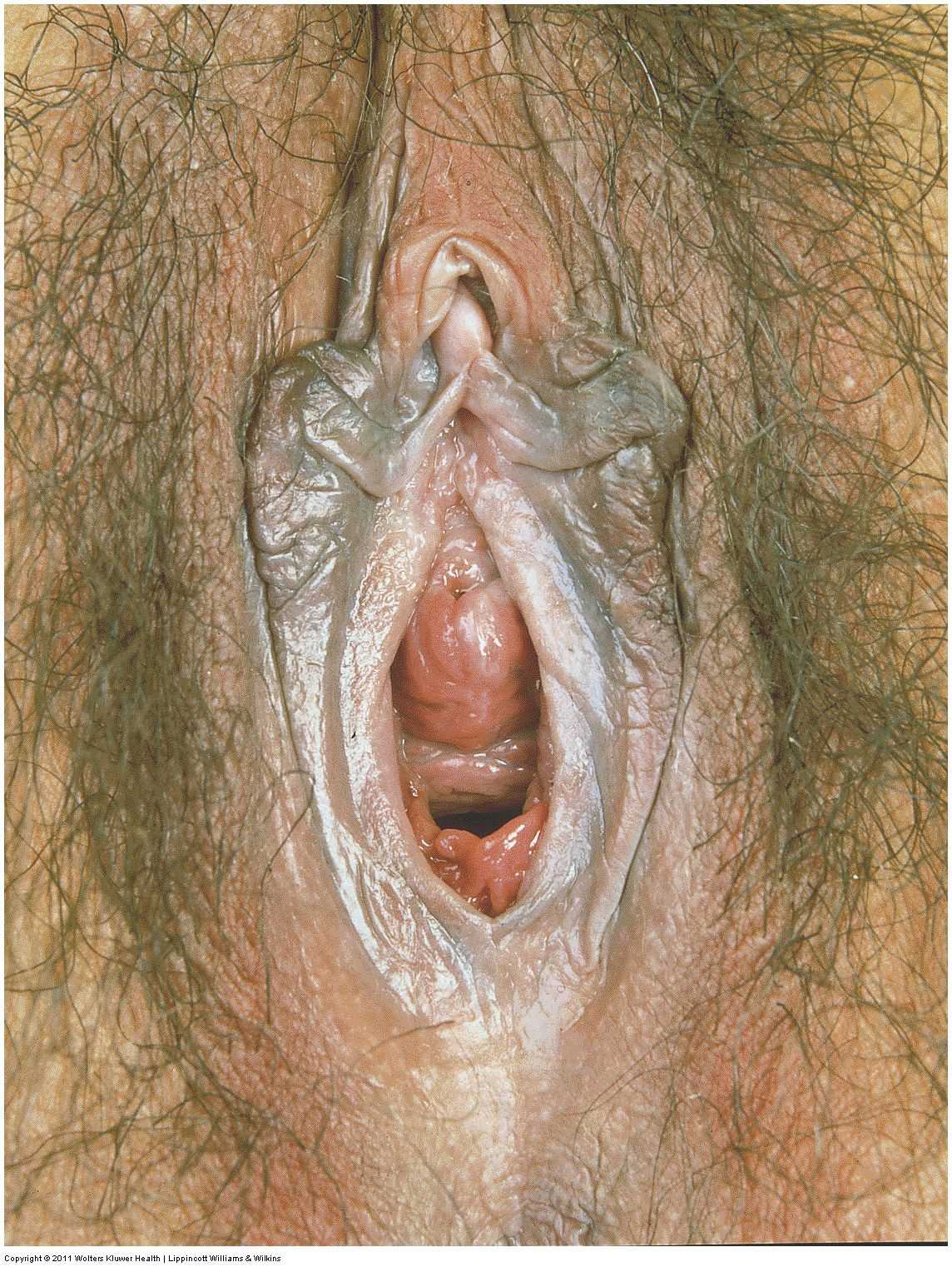 Rules of the Dissecting Room
The Law and Anatomy
The right to dissect cadavers
Anatomists and Resurrectionists
The Anatomy Acts (1832, 1871, 1984) and the Human Tissue Act (2004), introduced for Anatomy in 2006
Donations
Licences 
Permitted uses
Conduct in the Dissecting Room
Respect the donors’ remains
Bring no visitors
Take no photographs
No mobile phones
Remove nothing
Do not detach labels from specimens
Behave professionally
Safety in the Dissecting Room
Wear gowns, gloves and safety glasses 
Tie back long hair
Wear closed shoes to protect your feet
Put instruments in the steel tray when not in use
Dispose of sharps in the sharps containers
Wash any minor wound or contamination under the tap
Report any injury or contamination immediately
Don’t eat (includes chewing gum) or drink
Report any spillage of fluid onto the floor 
If you feel faint, tell others, move away and sit on the floor 
Leave the room at once if instructed to do so 
Wash hands thoroughly before leaving
MBBS Yr 1 Introduction to the Human Body
Session Rotation Guide
If you experience problems in the Dissecting Room
It happens!
Anatomy staff are here to help you deal with it – ask
You also have Personal Tutors